Здоровье-это состояние полного физического,психического и социального благополучия,а не только отсутствие болезней или физических дефектов.В понятие здоровье включается нравственное и духовное благополучие.(По определению ВОЗ).
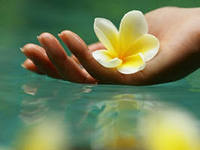 Составляющие модели здоровья
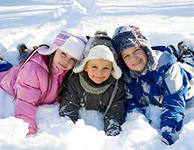 физическое                     психическое

                                                    ЗДОРОВЬЕ


                       социальное                           нравственное
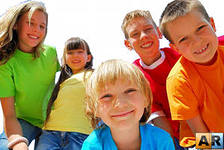 Обоснование проблемы
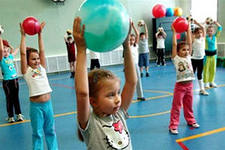 Учитель 21 века только       
                                               в том случае выполнит свою
                                                ответственную миссию,
                                                 если его педагогическими
                                                  приоритетами станут 
                                                   духовность,здоровье и 
                                                    творчество…
                                                           В.Андреев,чл.-кор.
                                                           Российской Академии       
                                                           образования,д-р пед. наук,
                                                           профессор
Формирование у учащихся устойчивых  нравственных идеалов через воспитание потребности в здоровом образе жизни
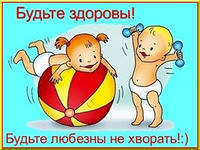 Причины ухудшения здоровья:
недостаточная освещённость школьных кабинетов;
плохая проветриваемость;
несоответствие школьной мебели росту учащихся;
усложнение учебных программ;
перегрузка учебных занятий;
однообразие видов работы;
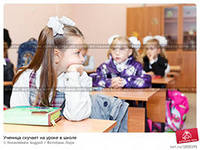 Приоритетные задачи нашей школы в области охраны здоровья учащихся
Сбережение и укрепление здоровья учащихся.
Формирование у них ценности здоровья,здорового образа жизни.
Выбор технологий, адекватных возрасту учащихся, устраняющих перегрузки и сохраняющих здоровье школьников.
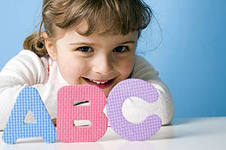 Хорошее здоровье способствует успешному обучению и воспитанию
Цель методического объединения:
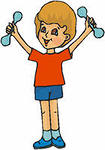 Совершенствование профессионального мастерства классных руководителей в вопросах организации и планирования работы с родителями и учащимися по формированию ЗОЖ.
Показать значимость использования здоровьесберегающих технологий во внеклассной работе с целью улучшения состояния здоровья и качества жизни детей.
Практическое решение проблемы по применению здоровьесберегающих технологий во внеурочное время в работе классного руководителя
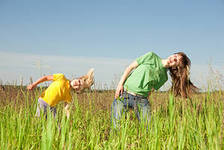 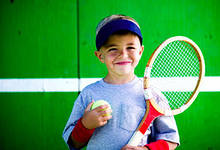 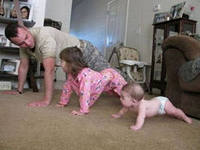